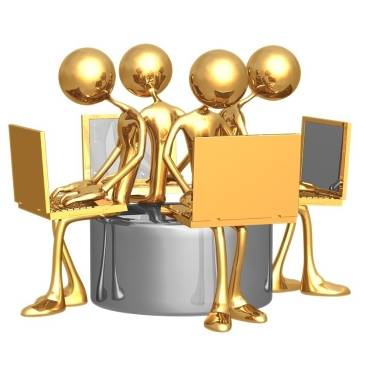 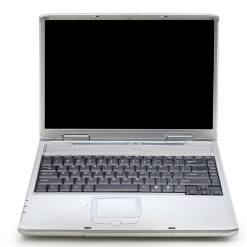 Локальная сеть объединяет несколько компьютеров и позволяет пользователям совместно использовать ресурсы компьютеров, а также подключенных к сети периферийных устройств (принтеров, дисков, модемов и др.).
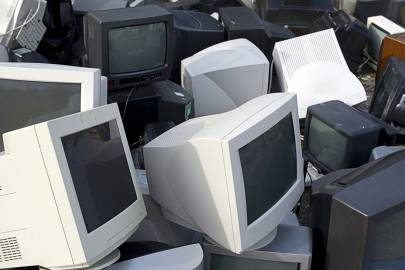 Одноранговая локальная сеть с топологией линейная шина
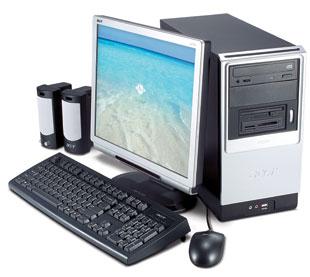 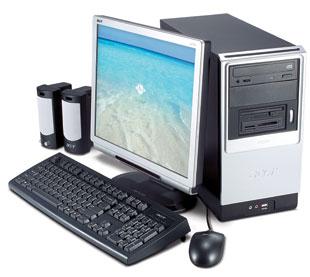 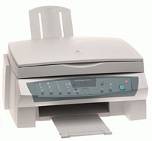 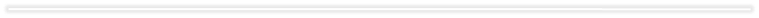 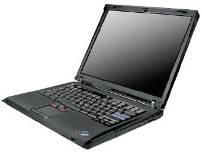 Одноранговая локальная сеть с топологией звезда
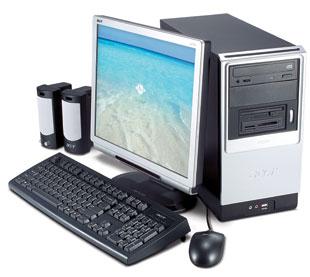 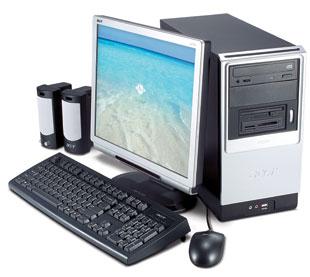 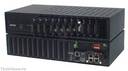 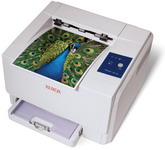 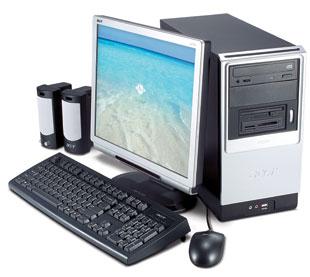 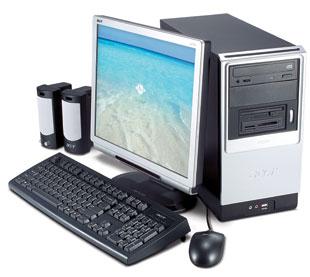 Локальная сеть на основе сервера
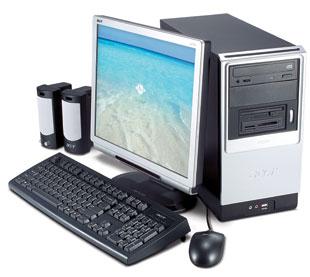 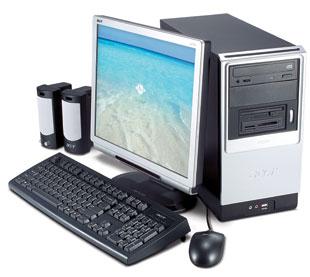 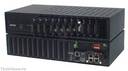 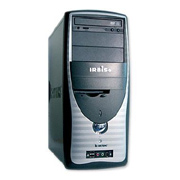 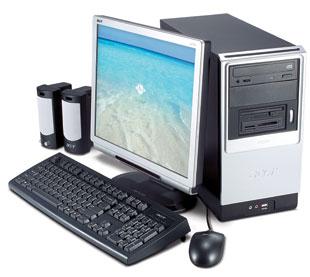 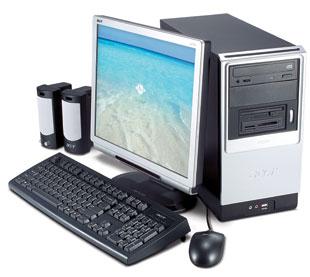 Сегменты локальной сети, соединенные с помощью маршрутизатора
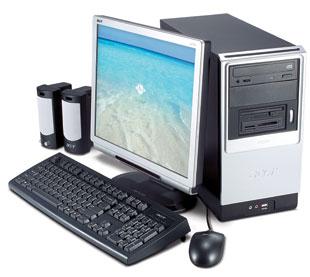 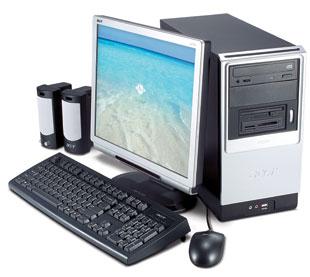 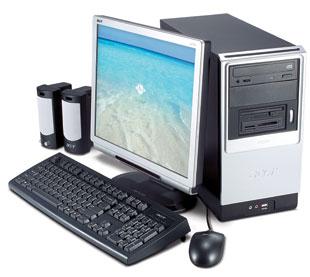 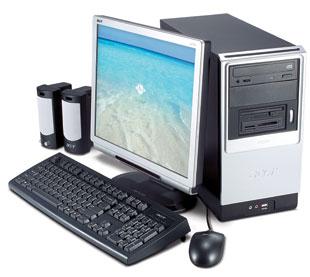 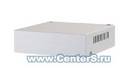 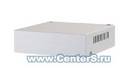 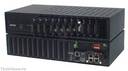 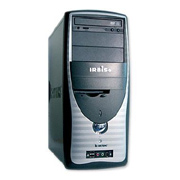 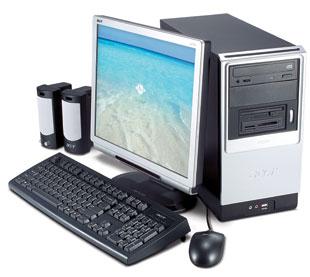 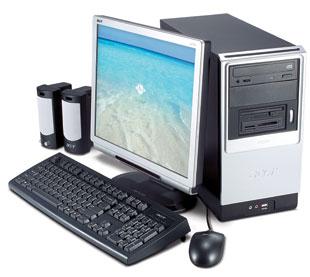 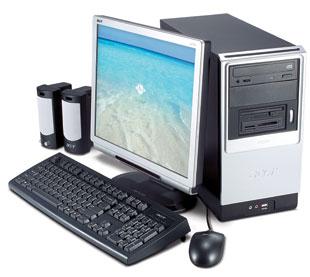 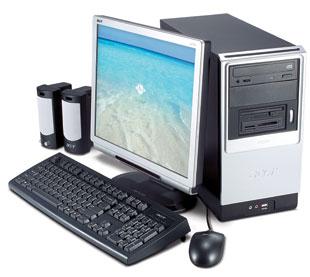 Аппаратное и программное обеспечение проводных и беспроводных сетей
В проводных локальных сетях соединение компьютеров между собой производится с помощью кабеля. Кабели подключаются к сетевым адаптерам типа Ethernet которые могут обеспечить скорость передачи данных по локальной сети 10 Мбит/с, 100Мбит/с или 1000Мбит/с.
 

 Сетевой адаптер типа Ethernet
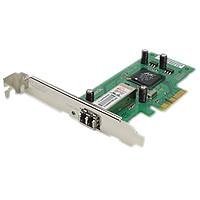 Для подключения к локальной сети портативных  компьютеров часто используется беспроводное  подключение, при котором передача данных осуществляется с помощью электромагнитных волн. В беспроводных локальных сетях в качестве центрального сетевого устройства используется точка доступа. Беспроводные сети типа  Wi-Fi  могут обеспечить скорость передачи данных до 54 Мбит/с, однако скорость зависит от количества подключенных компьютеров и от расстояния  до точки доступа.

 
       Точка доступа и беспроводной сетевой адаптер
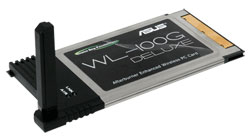